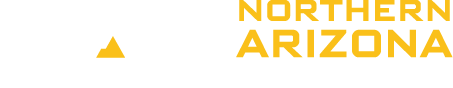 The W.A. Franke College of Business
Presents
Financial Wisdom for 
Life after Graduation
Professor Kevin Aguas
Today’s Presentation
Bits of Financial Wisdom
Professor Aguas Career Life Experiences 
Considering your Budgeting Cash Flow 
Student Loan Debt 
Employer Benefits
Credit Card Debt
Trade-offs – Financial Wisdom
Professor Aguas
Career
 Life Experiences
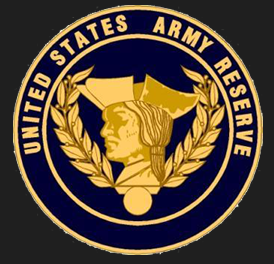 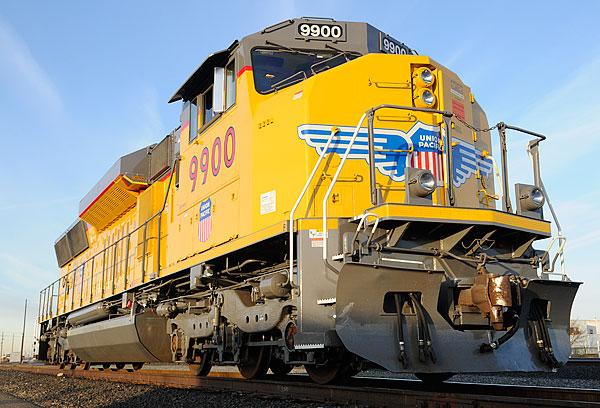 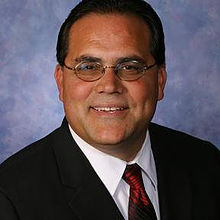 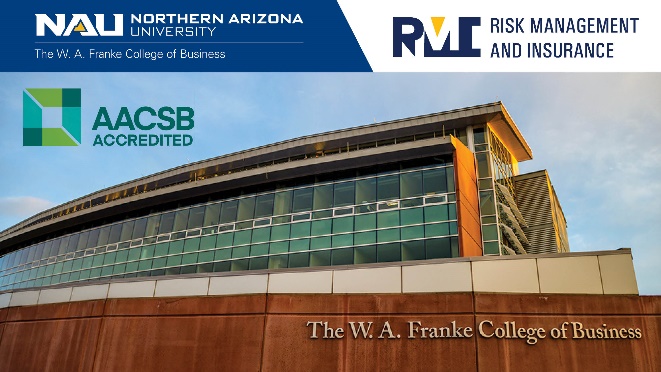 Relocation, Relocation, Relocation
Considering Your Cash Flow
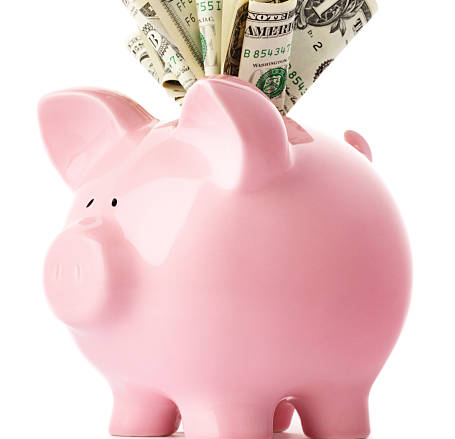 “Cash Inflows”
Think about it…
What do you think your salary will be in your first-year post graduation? 

$0 to $50,000

$50,001 to $70,000

$70,001 to $100,000
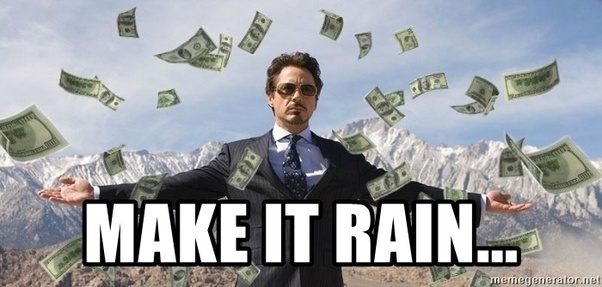 Answer
The correct answer is, it depends on your employment “Work Status”.
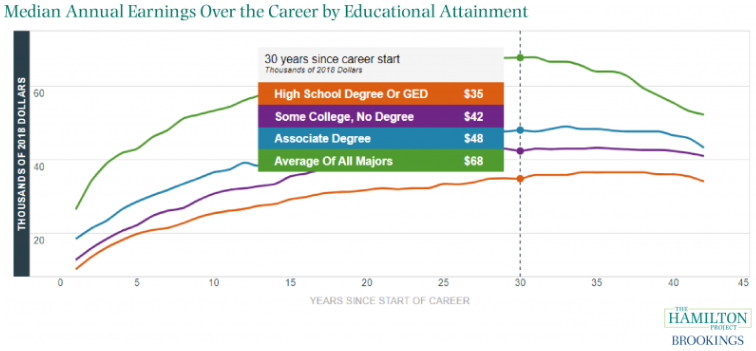 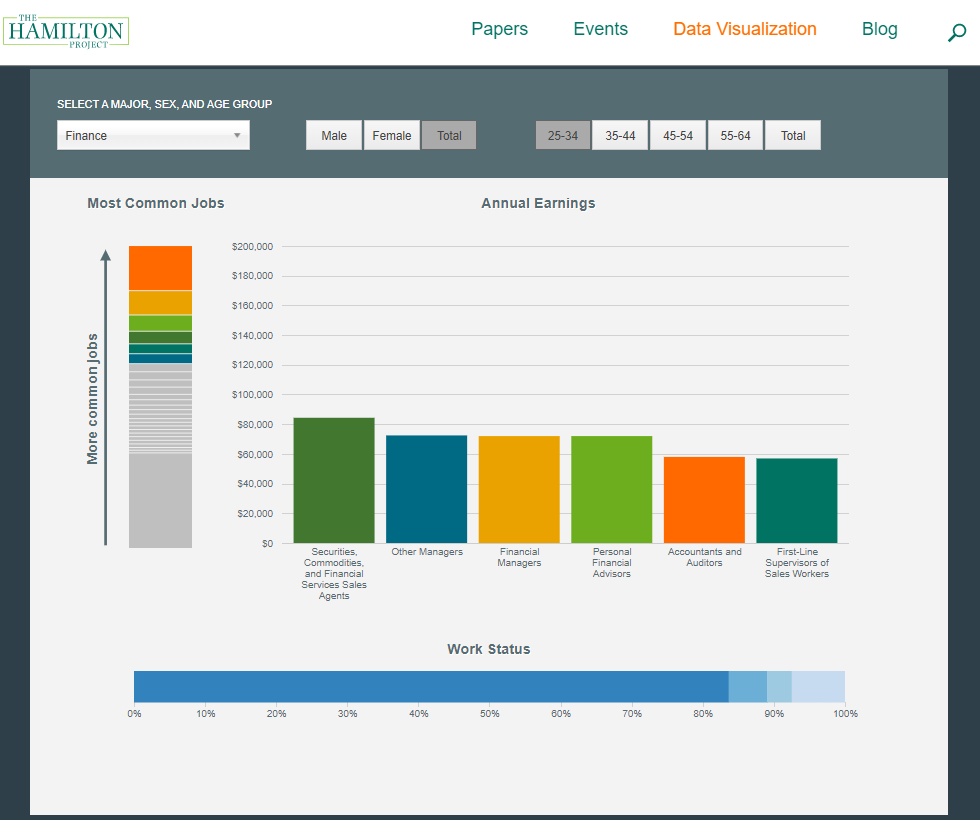 Annual Earnings for ages “25-34” year olds.
$84K
$72K
$72K
$72K
$58K
$57K
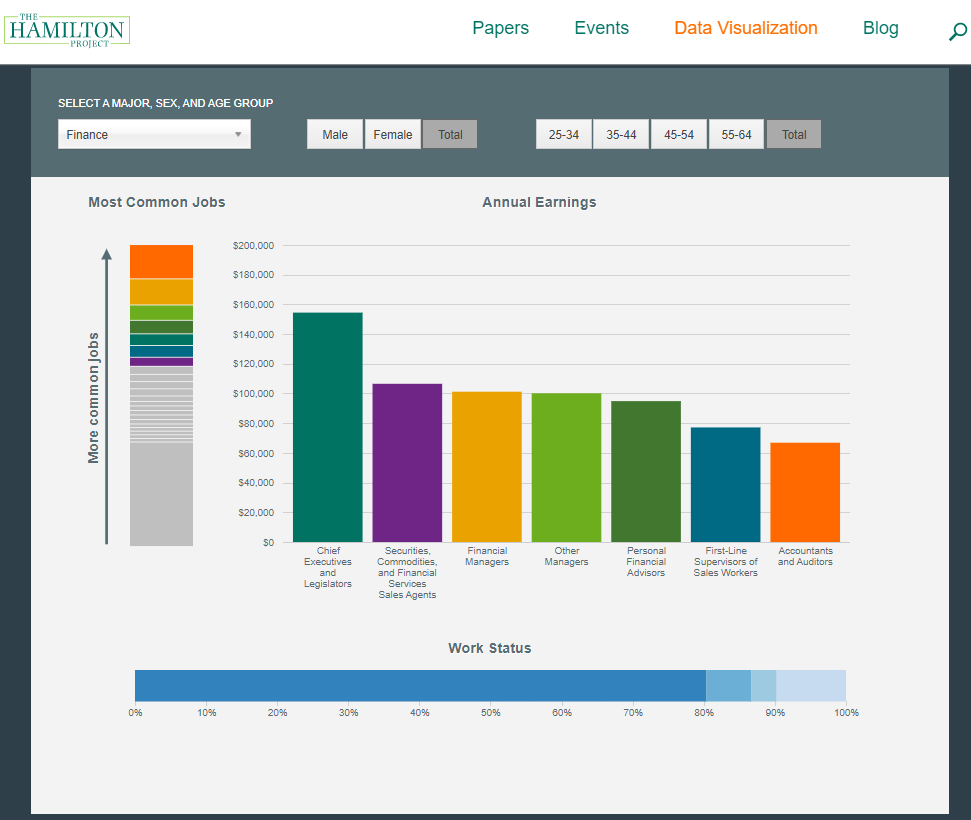 Annual Earnings for “all age” groups combined!
$154K
$106K
$100K
$100K
$95K
$77K
$67K
Gross vs. Net Income
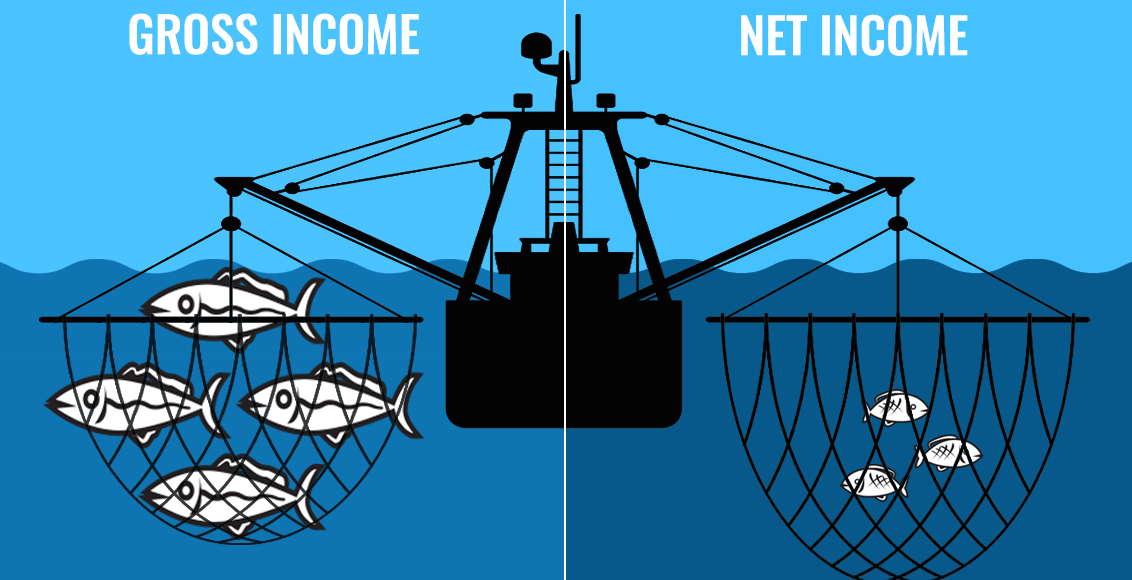 Think about it…
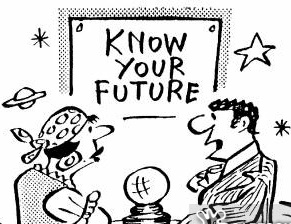 If you’re making around $70,000 (gross/year) what would be your approximate net income after taxes? 
$60,000
$70,000
$50,000
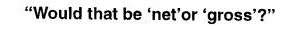 Answer
The correct answer is about $50,000
$70,000 Gross Income before Taxes
Less -$11,258 Federal Taxes
Less -$5,355 Social Security and Medicare (FICA)
Less -$2,450 State of Arizona Taxes
Equals = $19,063 Total Tax and FICA obligation

~$50,937 Net Income After Taxes and FICA
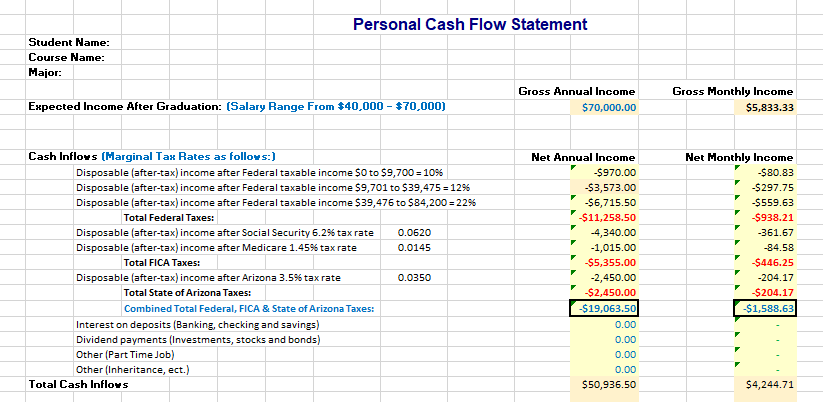 Considering Your Cash Flow
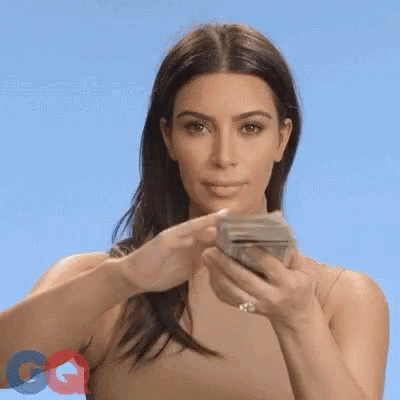 “Cash Outflows”
Think about it…
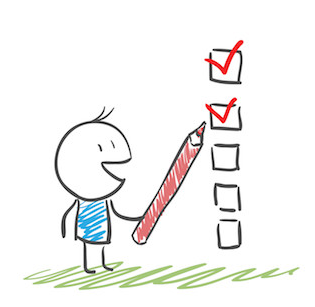 How many of the “cash outflows” line items are you currently supporting yourself?

¼           ½          ¾ 
All of them
None of them
Considering Your Cash Flow
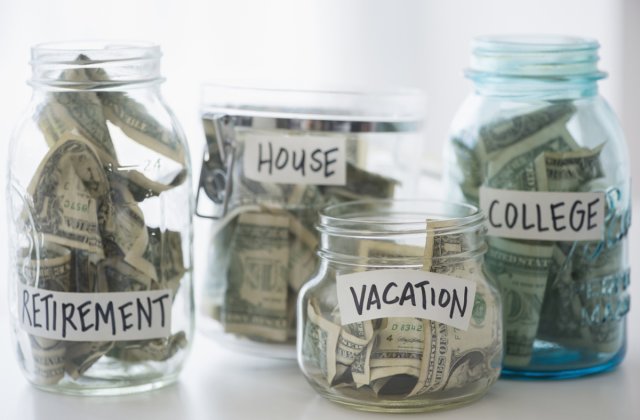 “Spending Trade-offs”
Think about it…
When you look at the types of cash outflows, which do you have the most ownership and control over adjusting, or eliminating?

What does this mean for your personal spending habits?
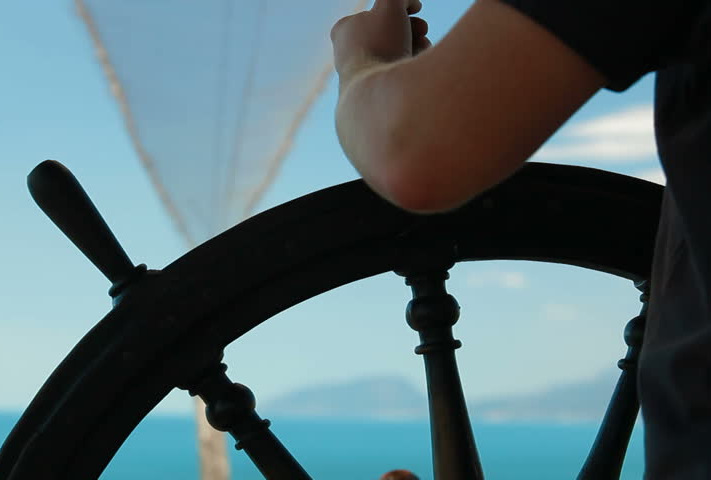 Rent
 Car Payment
 Utilities
 Groceries
 Clothing
 Recreation
 Dining Out
 Gym Memberships
 Vacations
 College Debt
 Benefit Package
 Credit Card
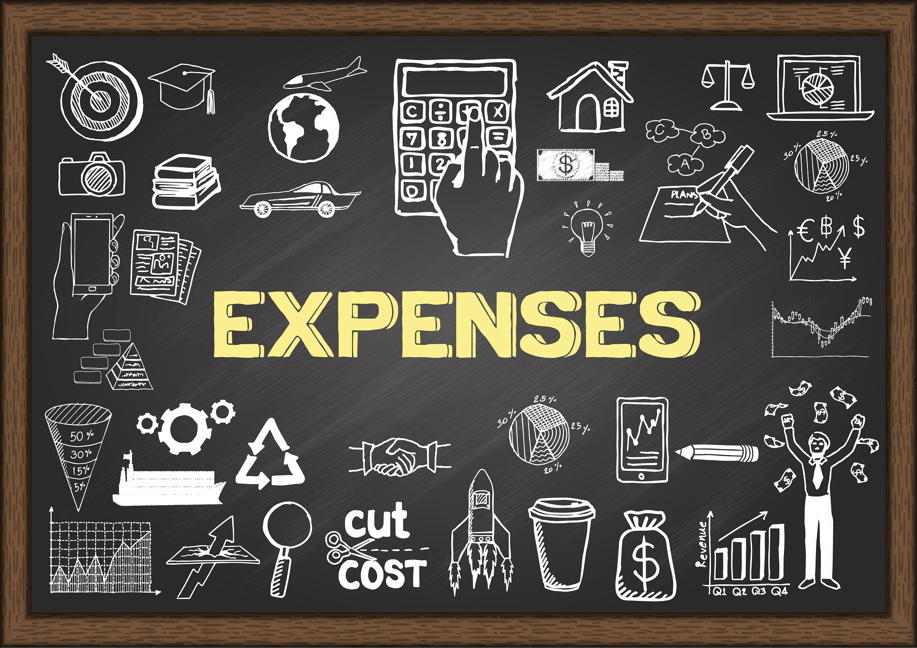 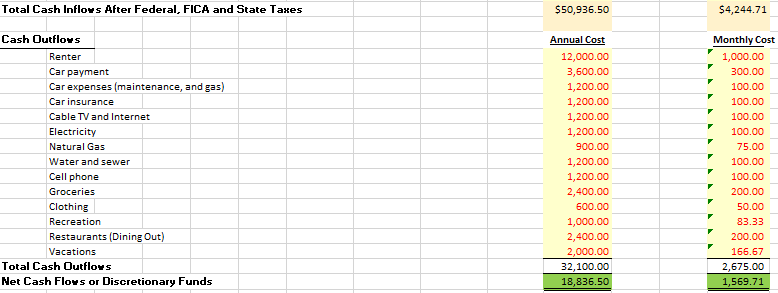 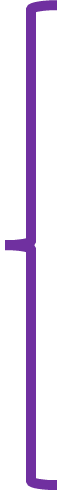 Considering Your Cash Flow
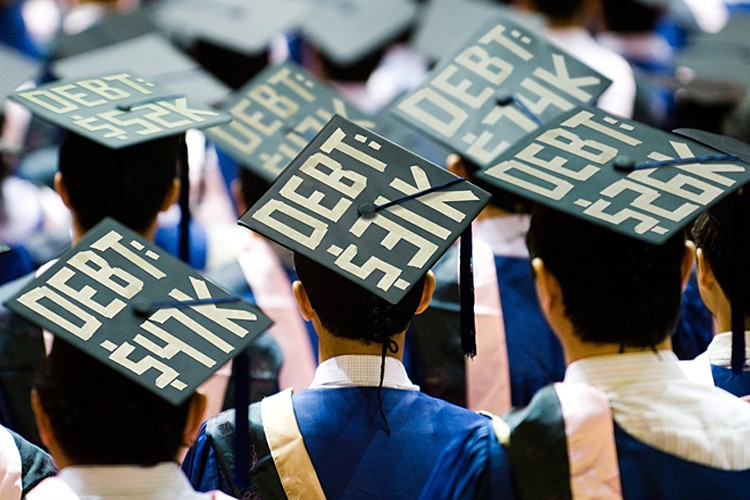 “College Debt”
Think about it…
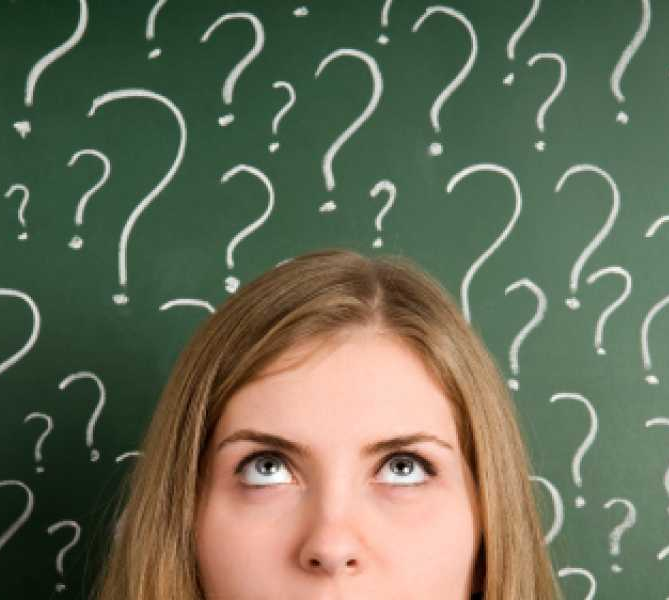 Has anyone taken out student loans to help pay for your NAU education?  



If so, do you know the terms of those loans? Yes / No
Do you know…
When must you start paying on your college loans?
What your monthly payment, per loan, will be?
The names and contact information for your loan servicers and/or how to access your loan account(s) online?
What some of the “Pros” and “Cons” of refinancing or consolidating your student loans away from the government are?
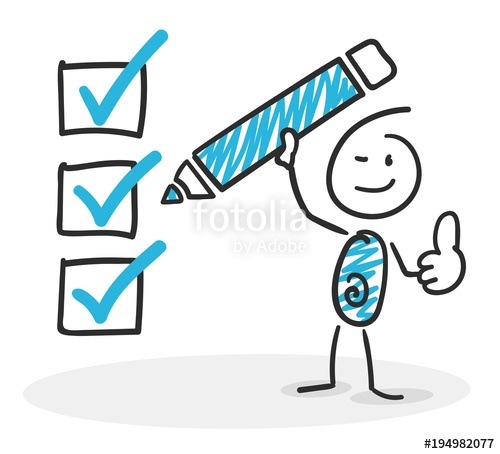 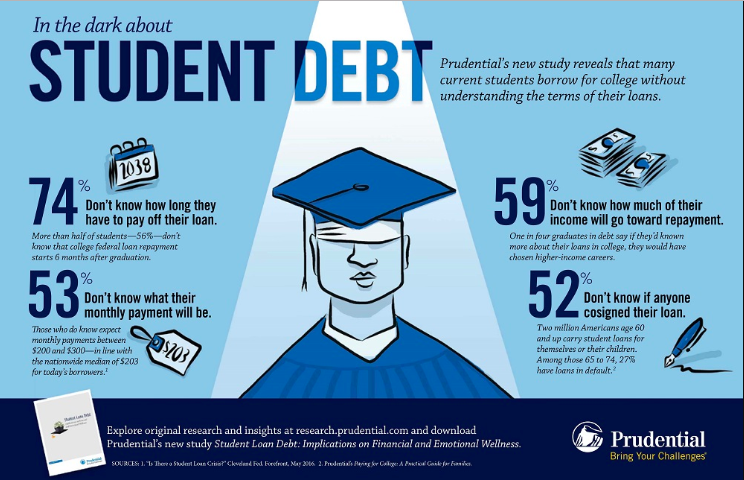 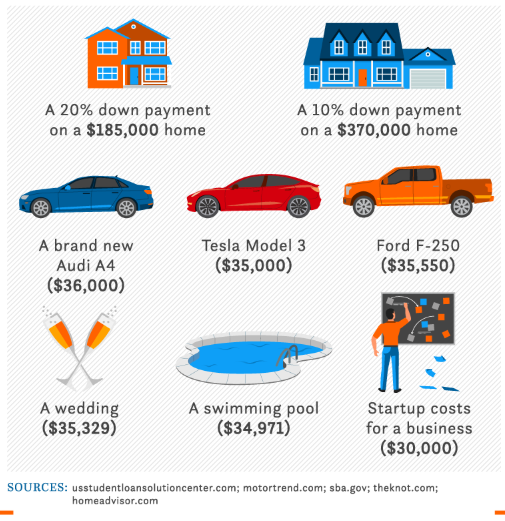 What the average college grad’s debt looks like…
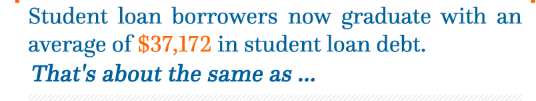 College Debt Continued…
Student Loan Calculator 
Loan amount:			$37,172 
Loan term in years:		10 years 
< or >
Loan term in months:		120 payments 
Interest rate per year:		3.7% 
Monthly Payments:		$371
Total Principal Paid:		$37,172
Total Interest Paid:		$7,348

Total Student Loan Cost:	$44,520
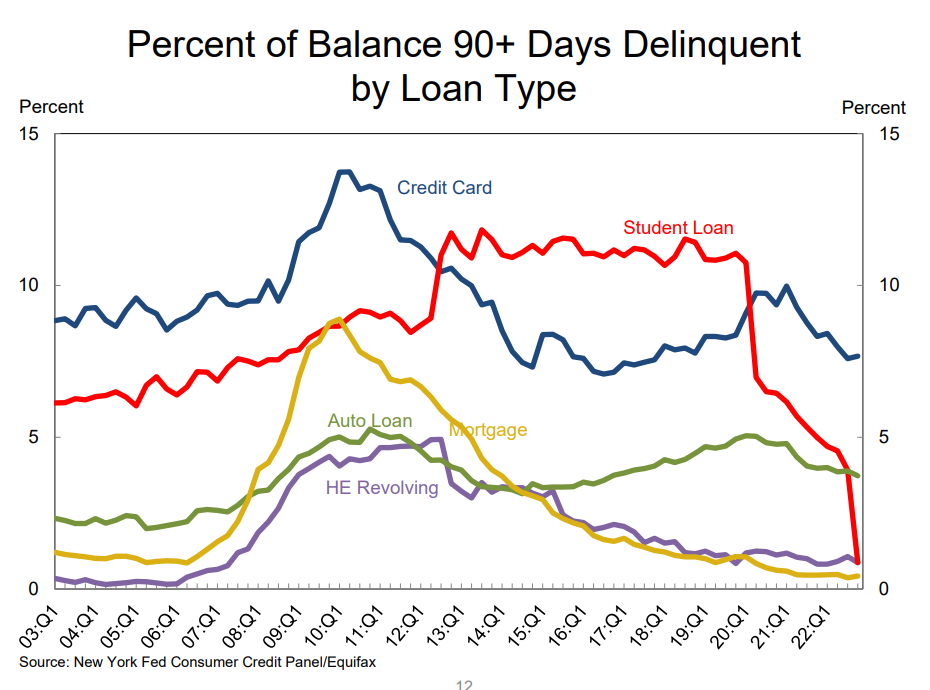 Knowledge is power!
Online resources like www.NerdWallet.com can help decode student loan repayment options. Do some research and become empowered to develop your own payment plan!
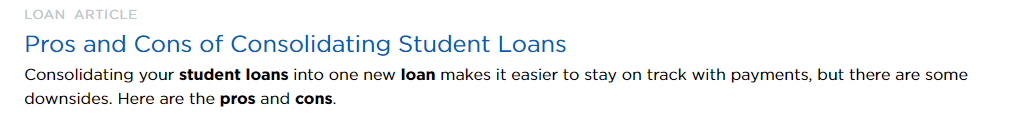 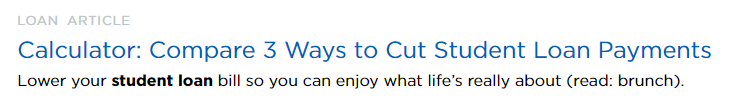 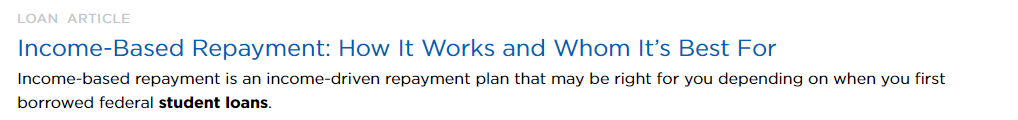 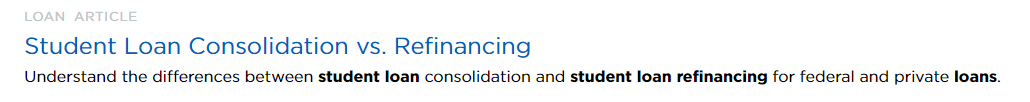 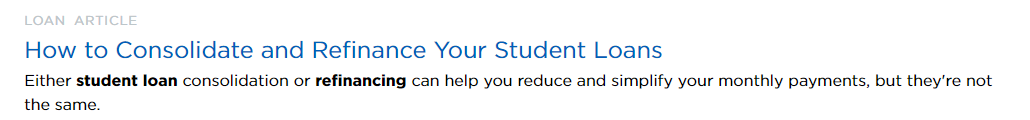 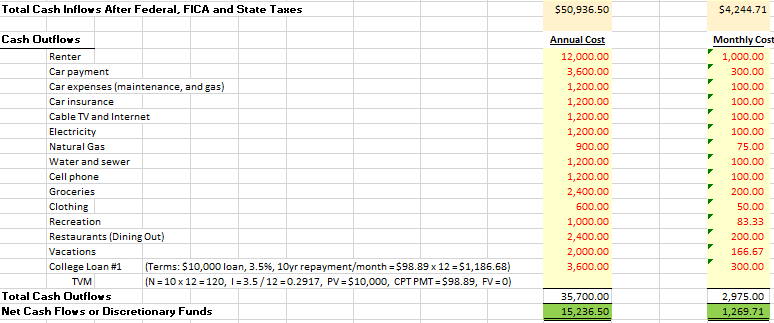 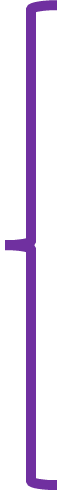 Considering Your Cash Flow
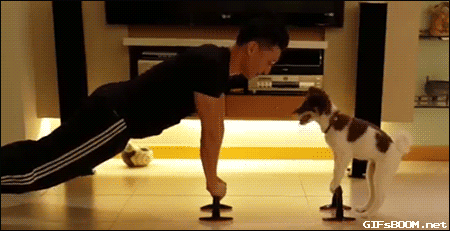 “Health Benefits”
Think about it…
What do you know about Corporate Healthcare Benefit packages?  

Do you think it makes more sense to stay on your parents’ insurance plan until age 26, or move over to your new employer's plan?
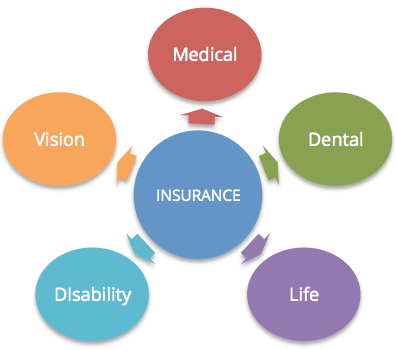 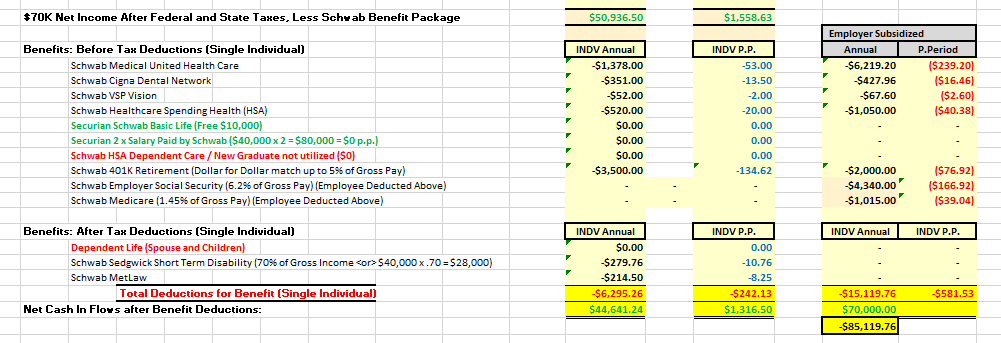 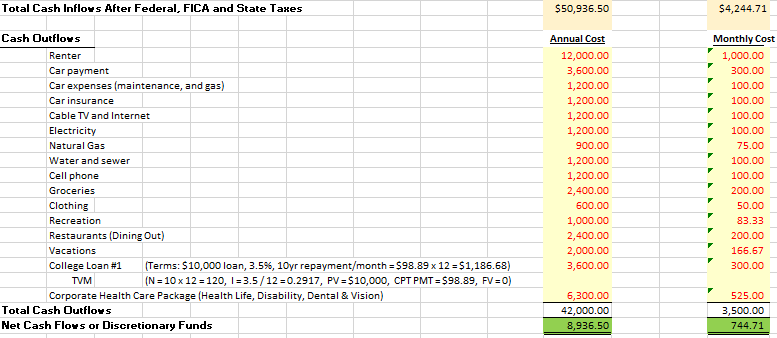 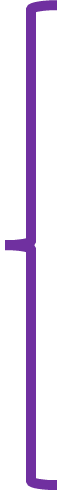 Considering Your Cash Flow
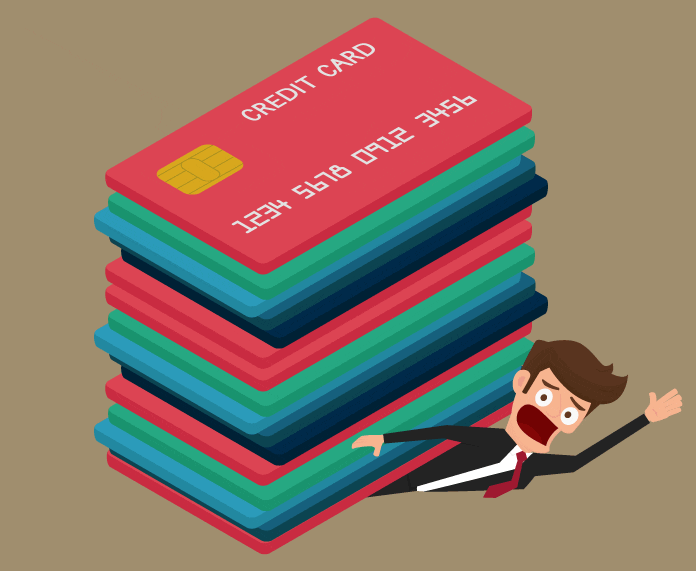 “Credit Card Debt”
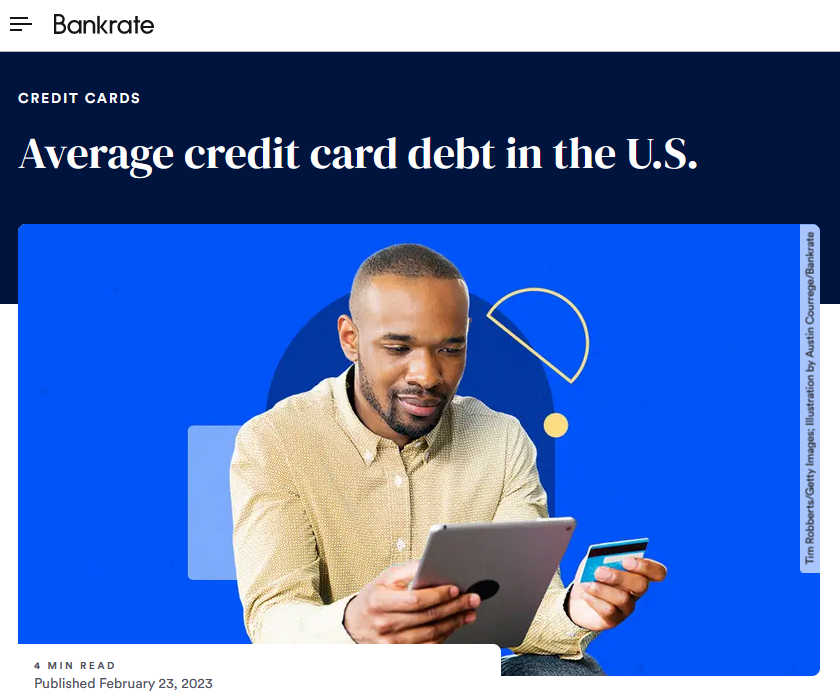 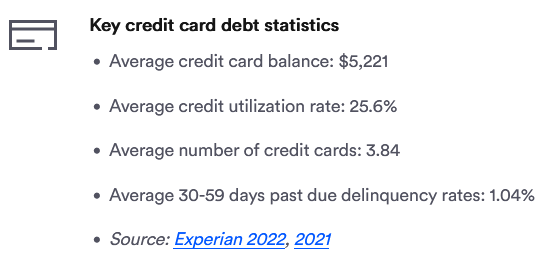 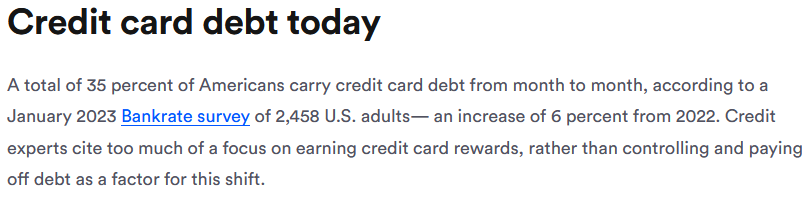 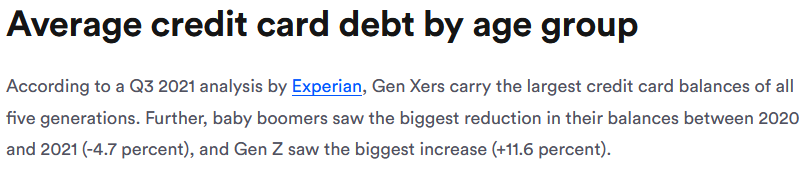 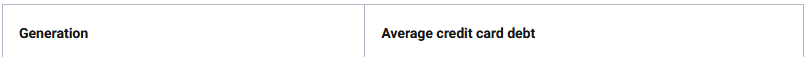 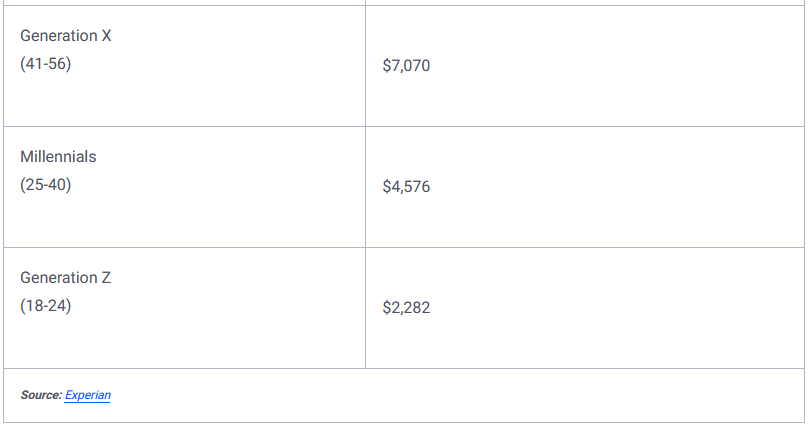 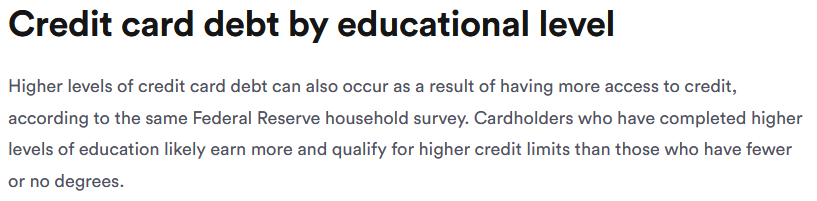 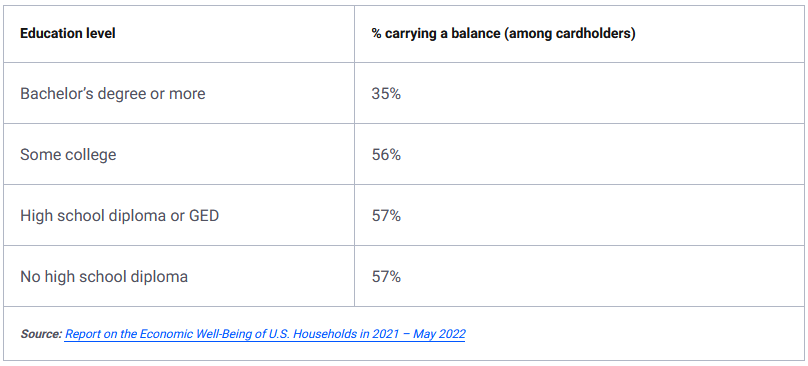 Think about it…
What is the average Credit Card balance for soon-to-be college graduates?
$1,000
$1,800
$2,500
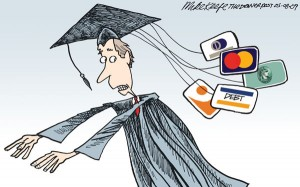 Consider this…
Not all college students used credit cards responsibly. 
Only 66 percent in 2015 reported paying their credit card bills in full each month. 

Among soon-to-be college graduates who had a credit card in April 2016, 
33 percent had made a late payment
31 percent had maxed out a card
25 percent said they sometimes charge purchases when they don’t have the money to pay for them and 15 percent said they frequently do.

~30 percent of grads-to-be carried credit card debt
The average balance was $2,573
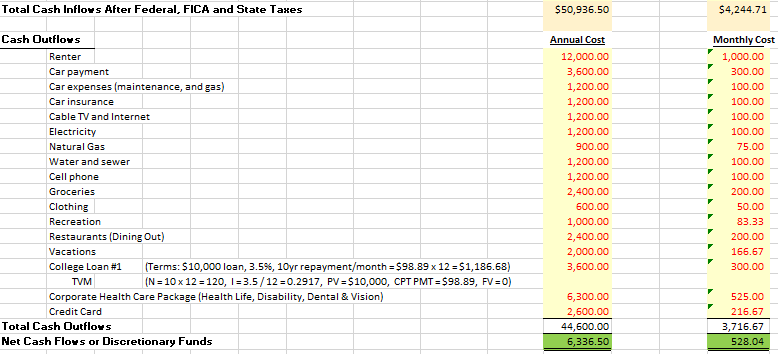 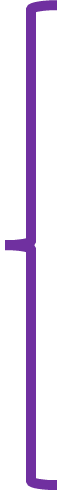 Considering Your Cashflow
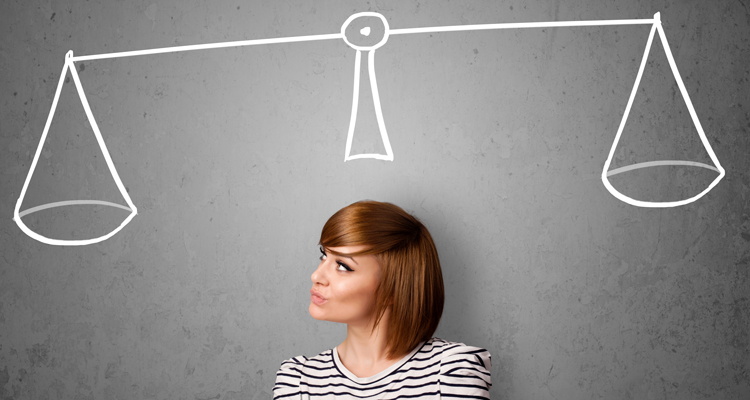 “Debt Trade-offs”
What would you do?
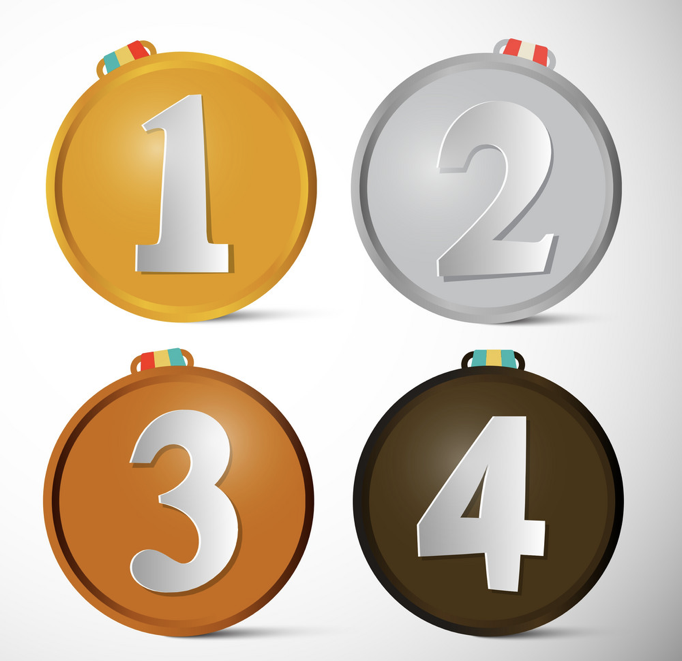 With limited cash, in what order would you prioritize paying the following debts? 
Student Loans
Car Payment
Rent
Credit Cards
What factors should you consider?
Prioritize according to interest rates
Prioritize according to size of debt
Refinance and consolidate debt to get lower rates
Prioritize corporate benefit packages, college debt, health care, wellness, retirement
If you have a high credit score, can you utilize it to refinance to get a better interest rate? (720 or higher is best)
Final Wisdom…
Make your own cash flow worksheet to understand where you’re at and where you can make adjustments.
Have conversations with your parents, loan servicers, new employer HR department and others to give yourself the information you need to make sound financial decisions.  Check out websites like www.NerdWallet.com for more useful info, such as loan refinancing comparison and calculation tools & tips.  Knowledge is power!
Pay attention to what different Employer Benefits Packages offer you in terms of healthcare, retirement, a student loan pay down option, wellness perks (gym, etc.) and consider opting to work for companies that work for you!
Final Wisdom…
4.   Trade-offs matter.  In your early years after college, put your limited earnings where they can work for your future:

Begin to work on removing your college debt. Goal – try to pay off all college debt during your working years so you can be debt free at retirement
Begin establishing your emergency fund (6mo x monthly expenses) For example: $2k/month x 6 = $12k emergency fund
Work up to funding your 401k to the point that you max out your employer contribution (~5%)
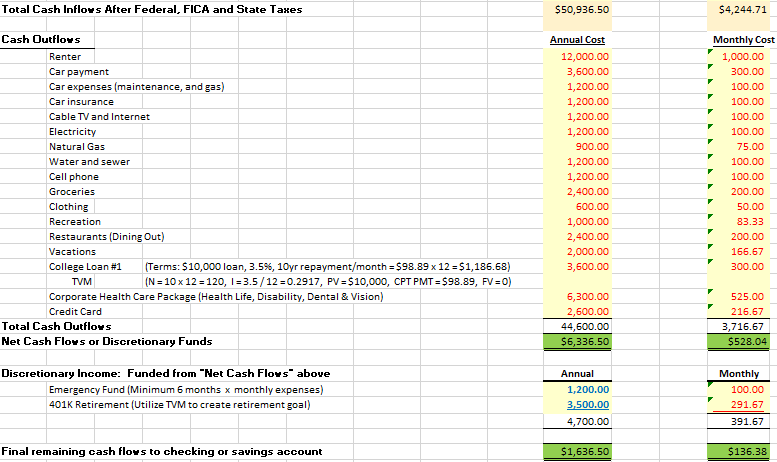 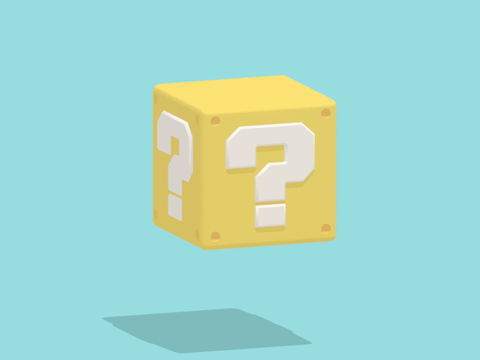 Thank You
Any other Questions?
Kevin.Aguas@nau.edu